Creative Career Talk
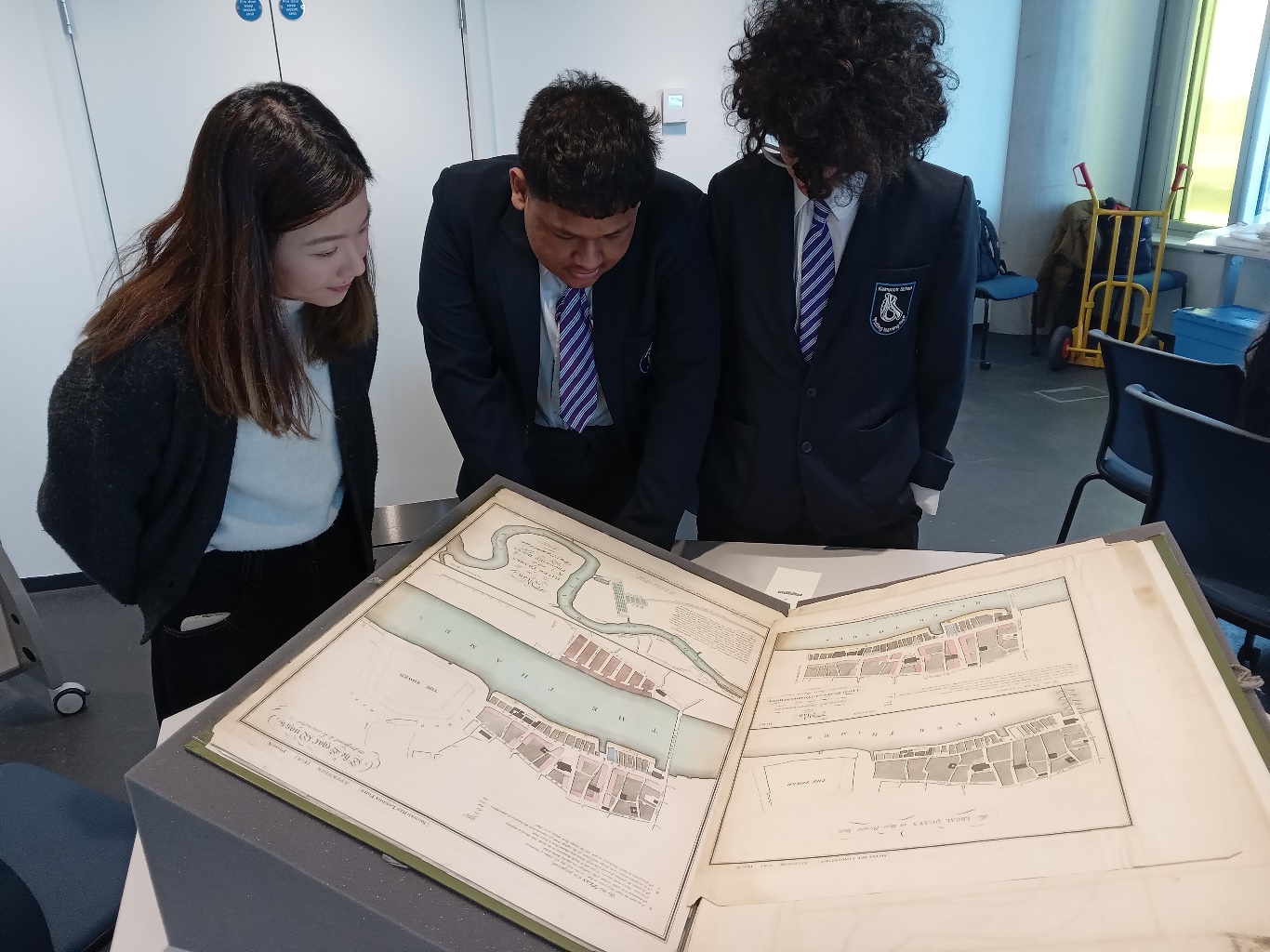 Chelsie Mok
Teaching and Collections Coordinator
UCL Special Collections
Plan for the talk
A bit of myself
What is UCL Special Collections?
Job hunting tips!
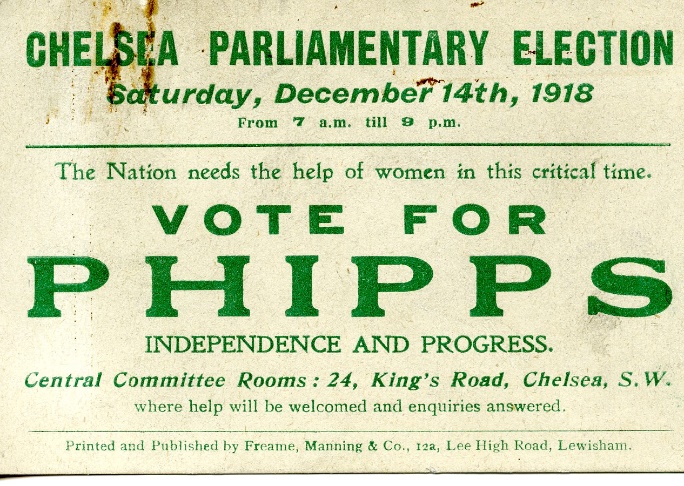 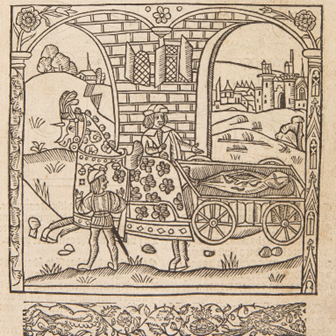 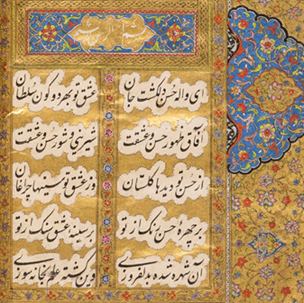 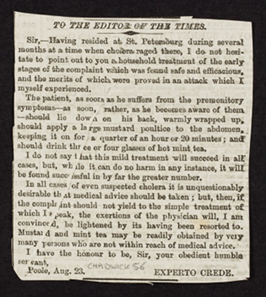 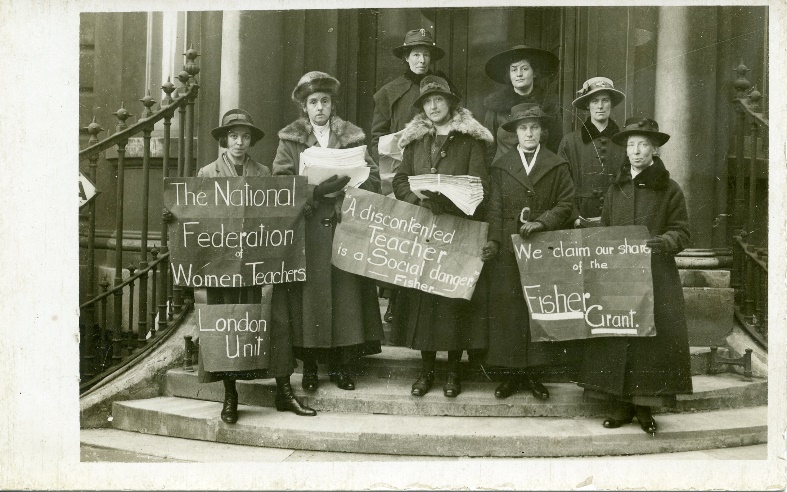 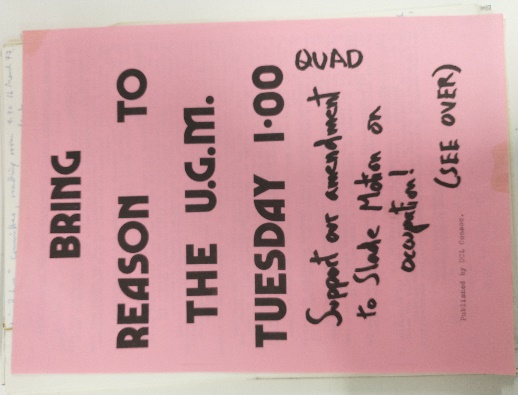 A bit of myself!
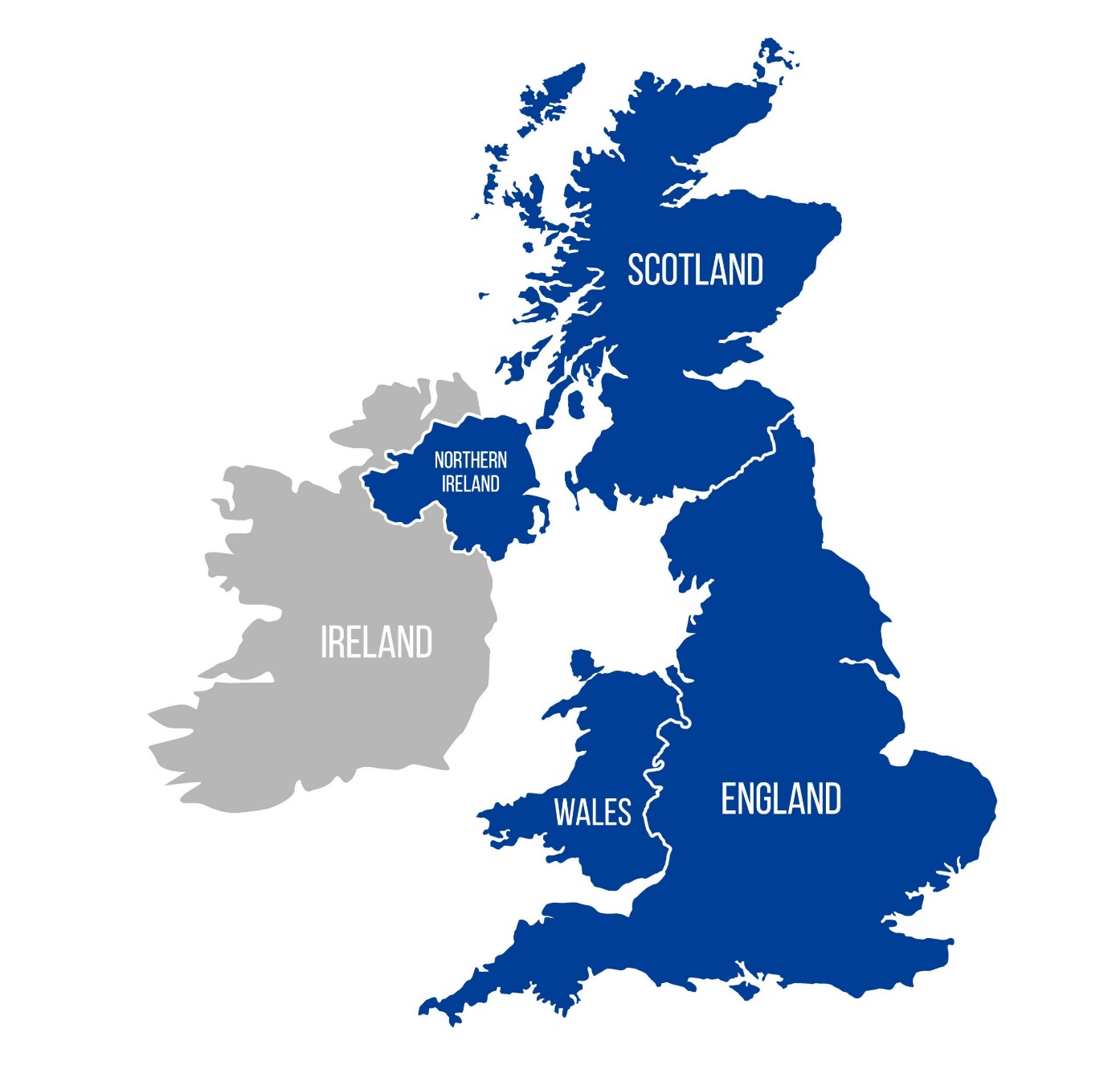 Visitor Experience Assistant
National Museum of Scotland
MA Cultural Heritage Management
University of Sheffield
Trainee Heritage Assistant
Suffolk Archives
Teaching and Collections Coordinator
UCL Special Collections
Teaching and Collections Coordinator
My role splits into three parts:

Support Outreach team in school visits and outreach activities
Support Academic Liaison Librarian/Archivist in teaching sessions
Manage collection item’s circulations between Bloomsbury and East
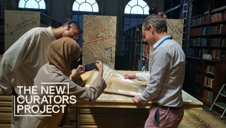 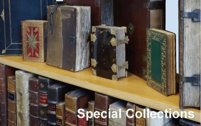 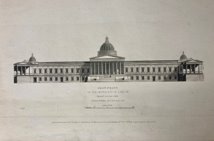 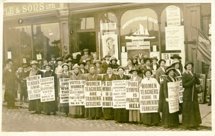 UCL Special Collections
Special Collections is a part of Library Services and School for the Creative and Cultural Industries
Archives 
Photographs, maps, diaries and journals, UCL records
Manuscripts
Rare books
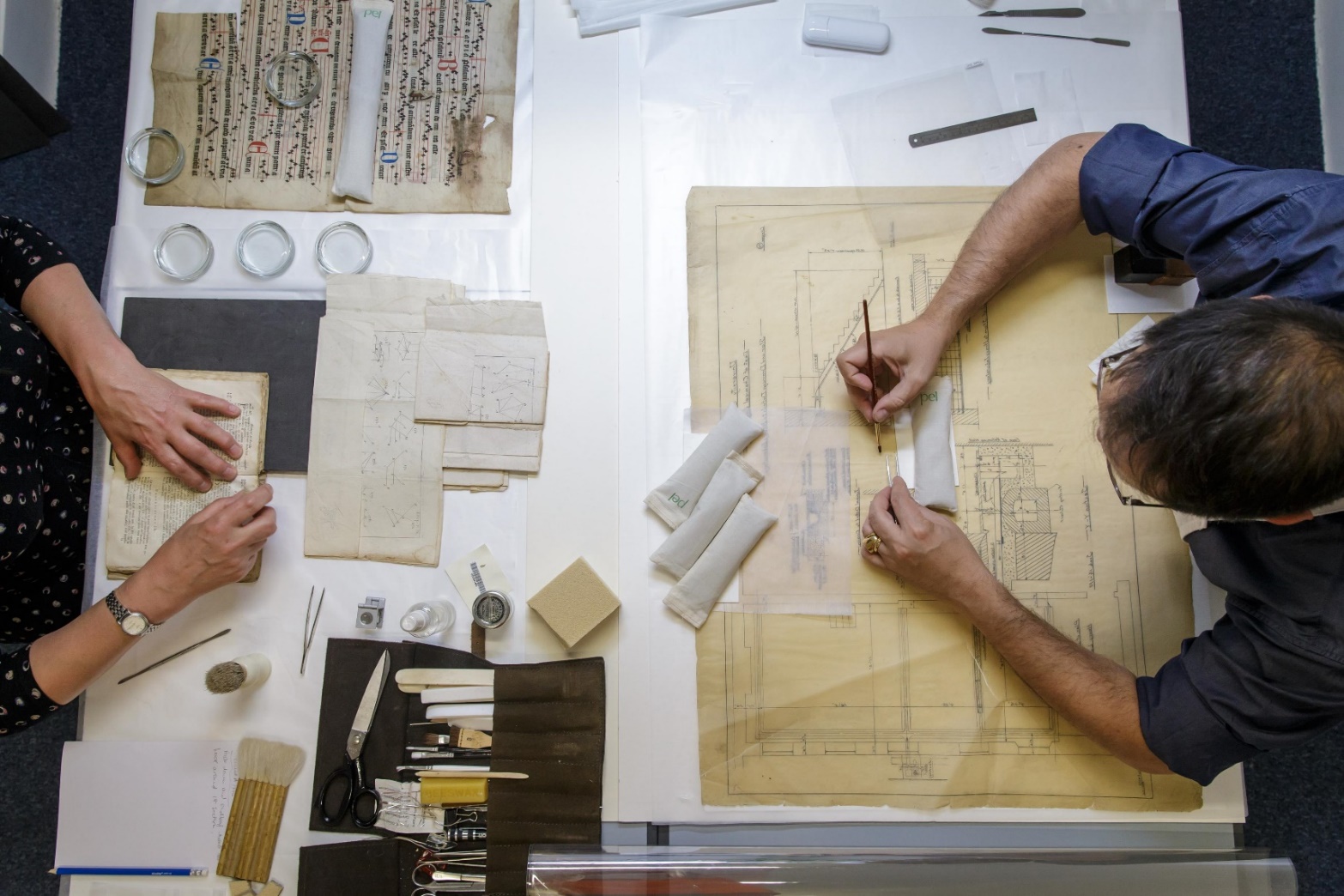 Archives
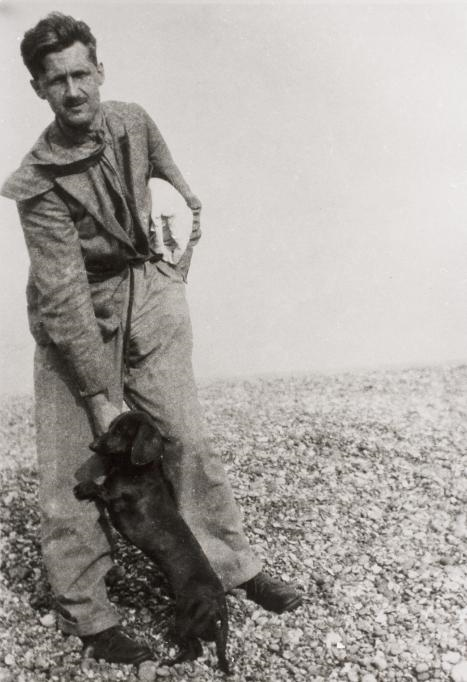 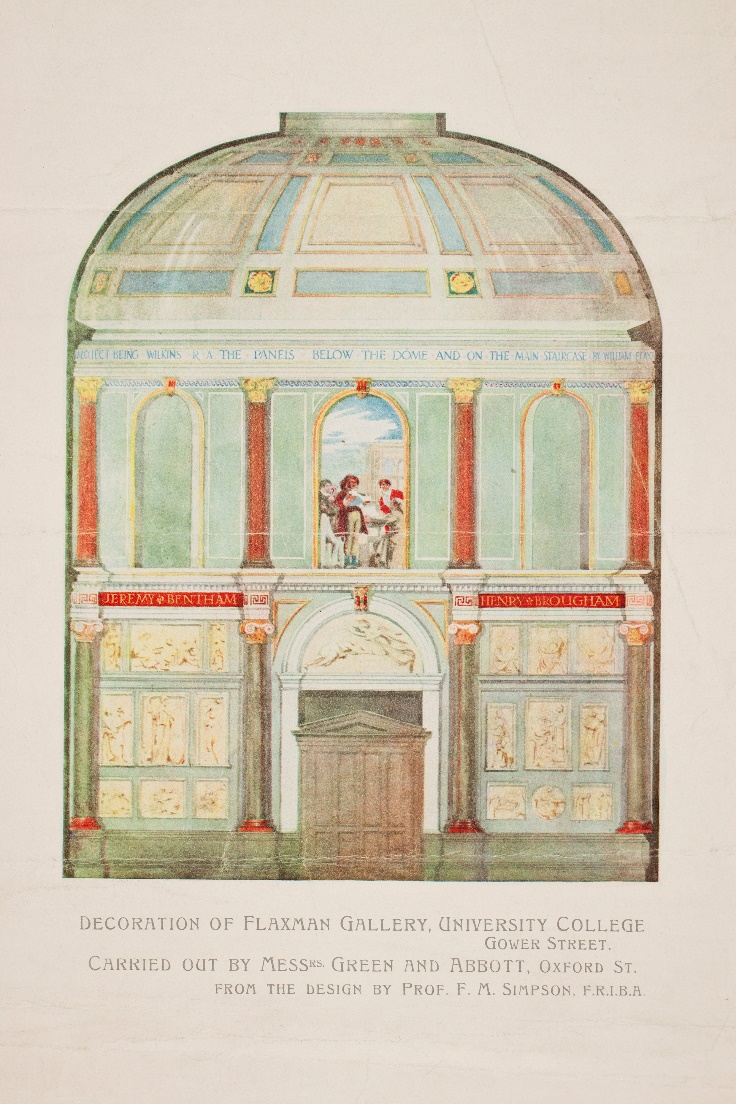 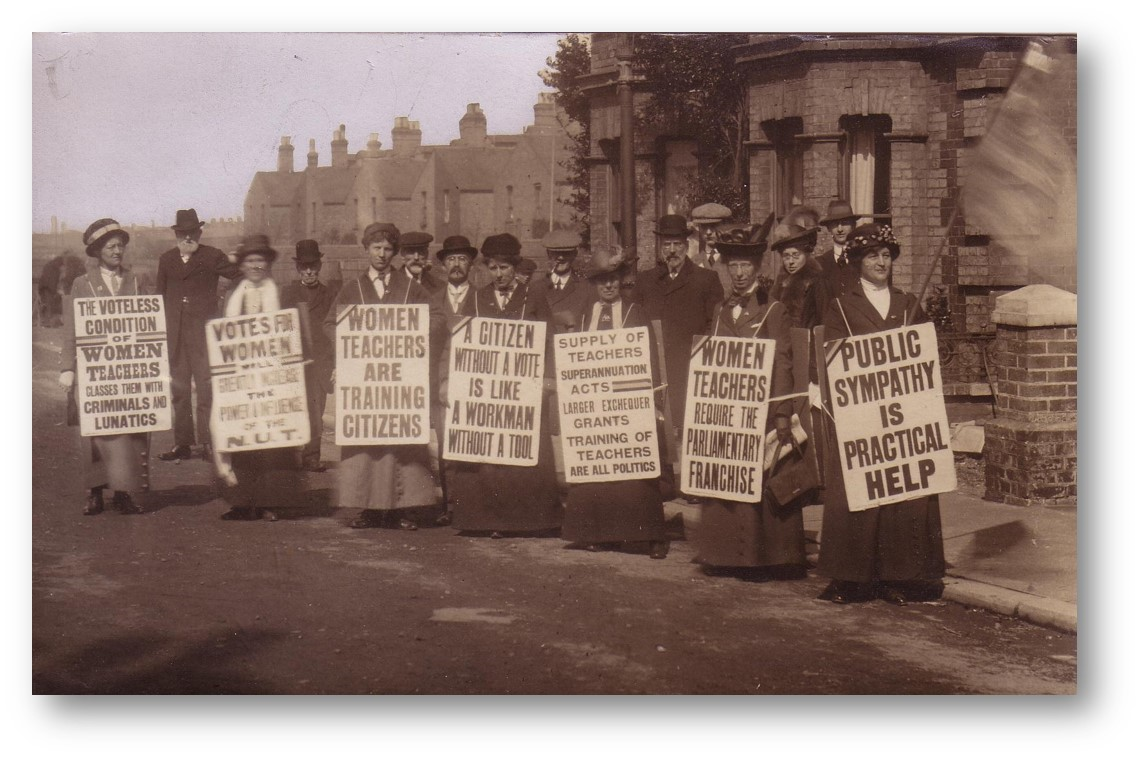 Manuscripts
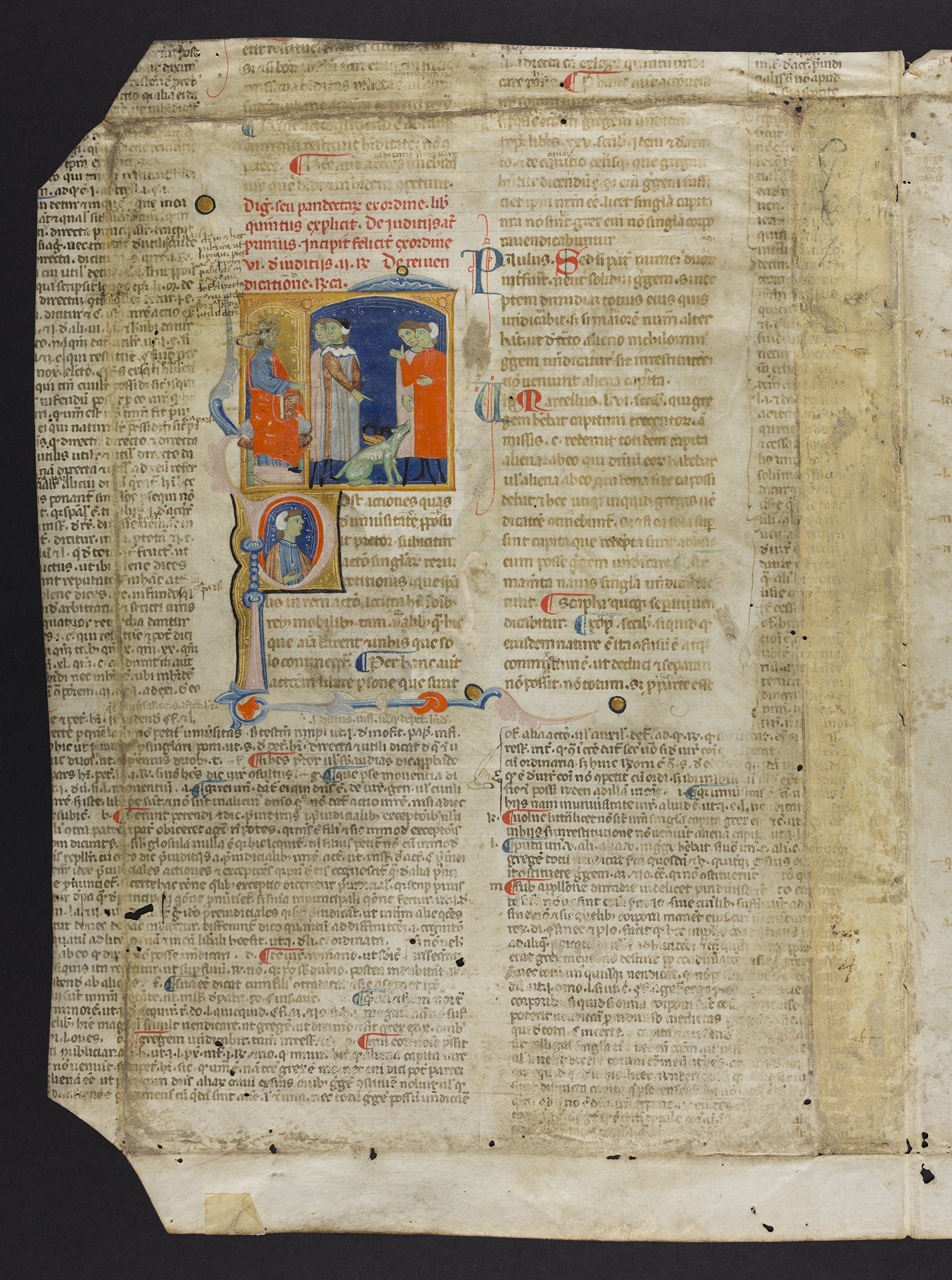 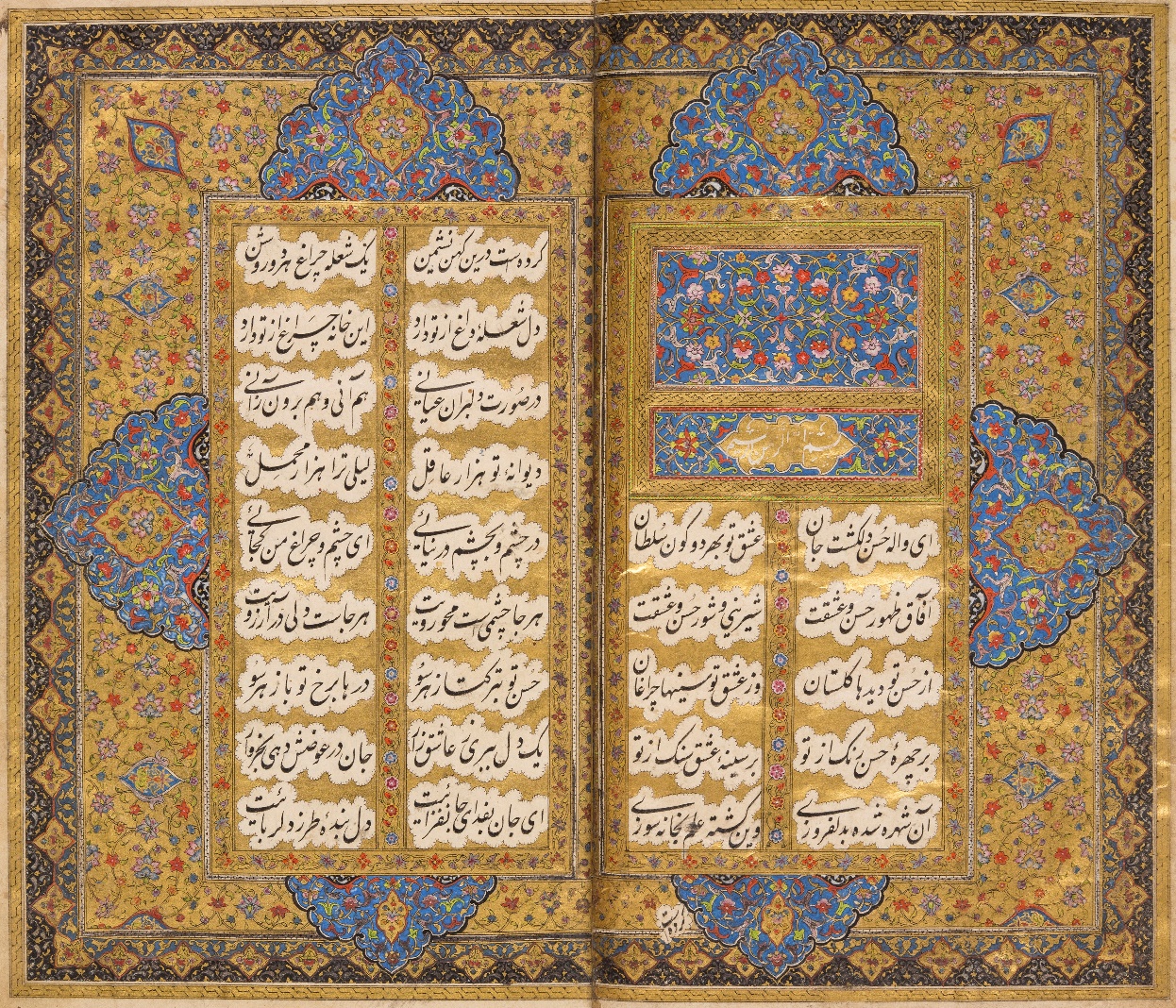 Rare books
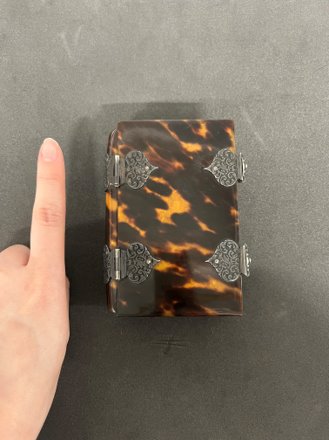 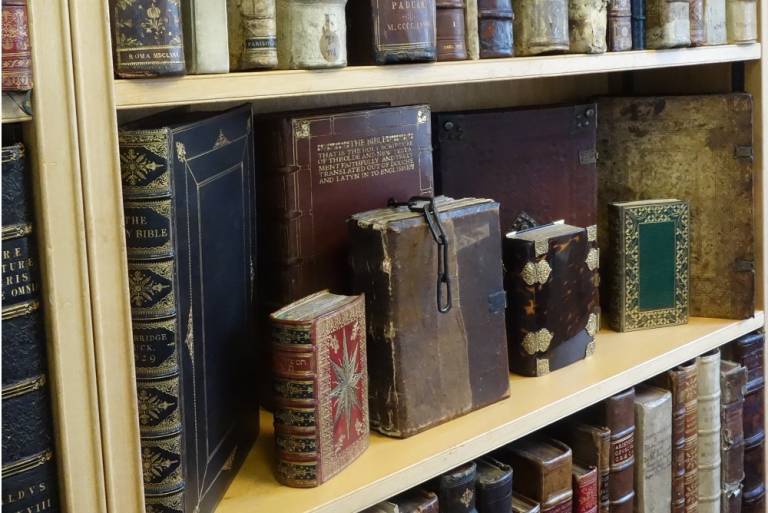 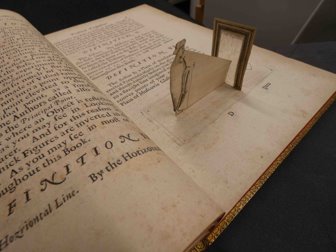 Job hunting tips
Be open-minded and don’t be afraid to ask questions 
Volunteering and trainings
Arrange chats with industry professionals and networking
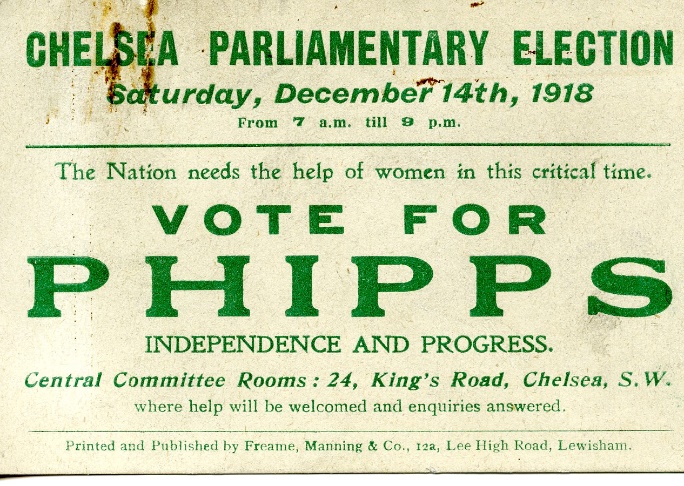 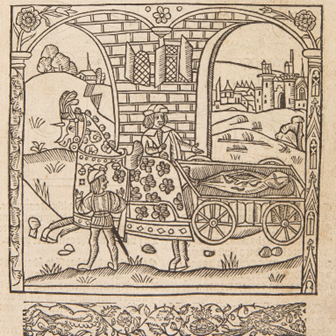 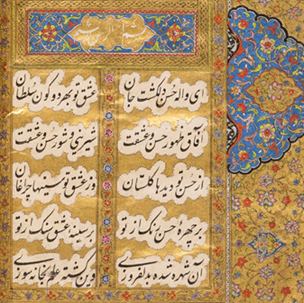 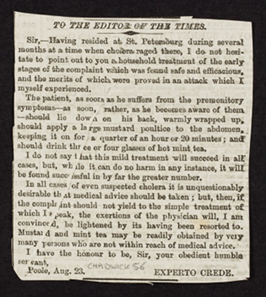 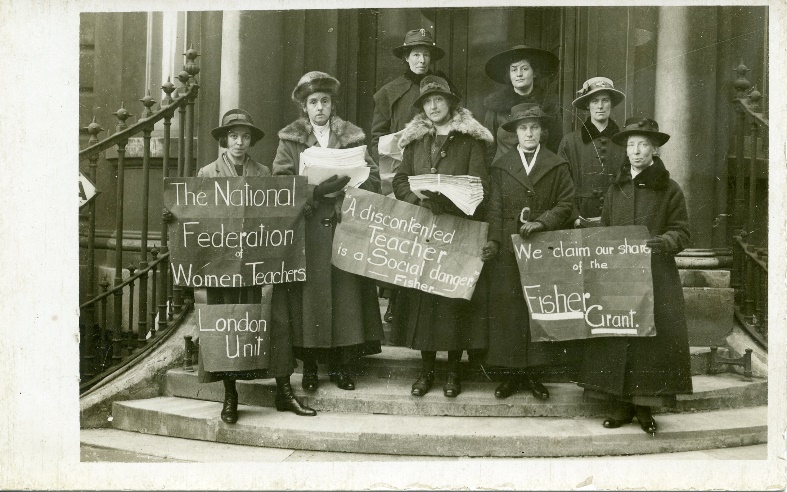 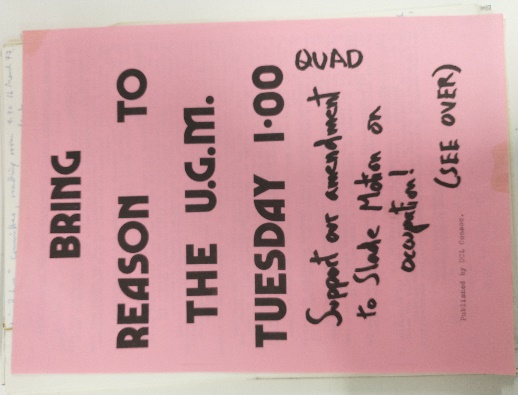 Be open-minded and don’t be afraid to ask questions
Open to every opportunity and embrace challenges

The more you ask, the more you’ll know
Company can get a diversity of thoughts
Promote yourself and help your career
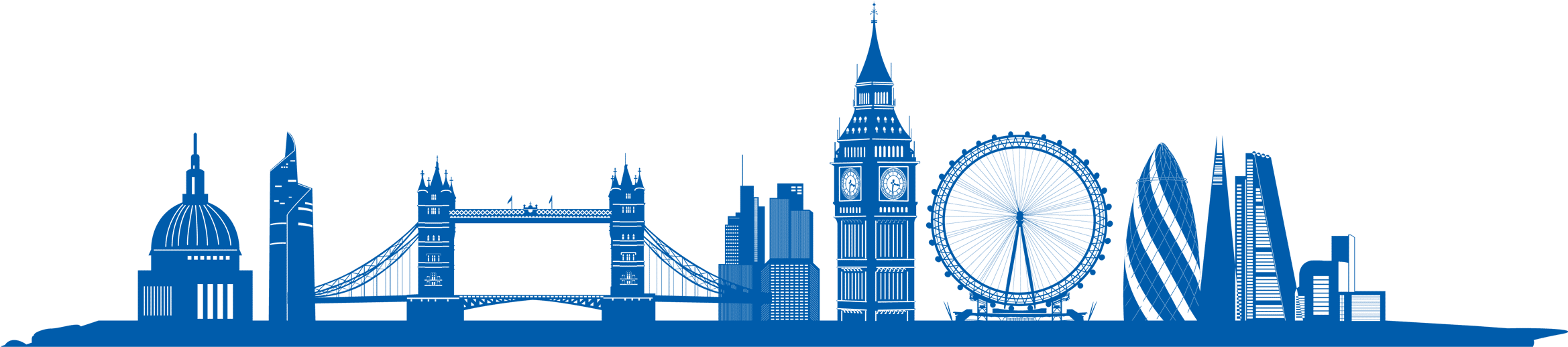 Volunteering and trainings
Free/paid short courses 
FutureLearn
The Group of Education in Museums
Museums Association
Universities short courses
Volunteering 
Learn new skills and improve sector knowledge
Keep up with industry trends
Get work experience
Arrange chats with industry professionals and networking
Chats with industry professionals 
Seek career advice, support and even job opportunities 

Networking 
Build up industry connections
Gain fresh ideas and new information
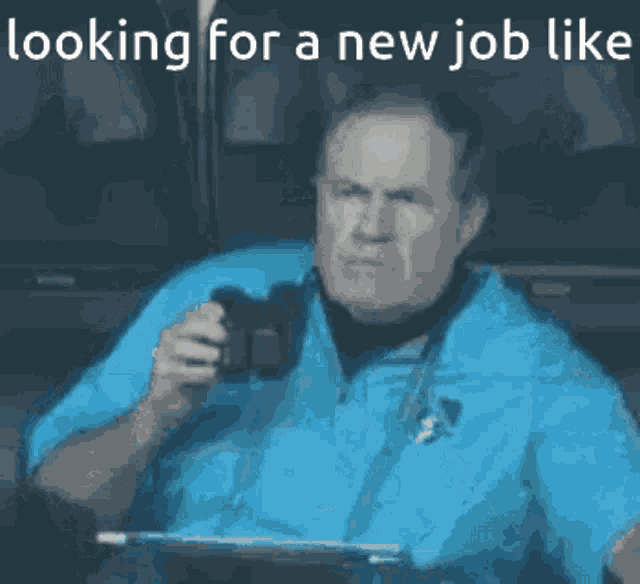 Some useful links
English Heritage

Historic England

Museums Galleries Scotland

Historic Environment Scotland

Myjobscotland

Archives & Records Association
Entering the Sector -  Museums Association 

University of Leicester Jobs Desk

Museum Jobs

National Museum Directors’ Council

Association of Independent
Museums
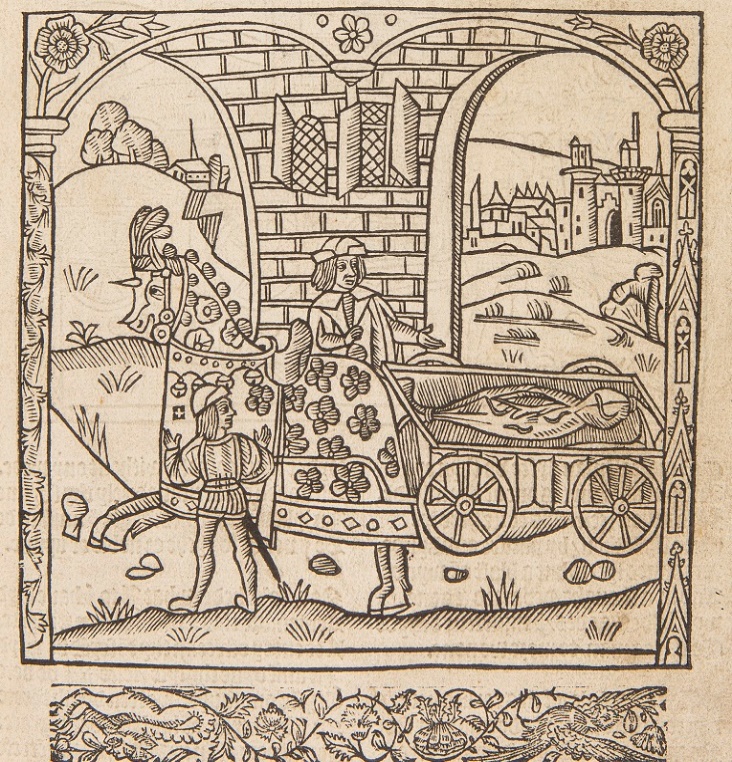 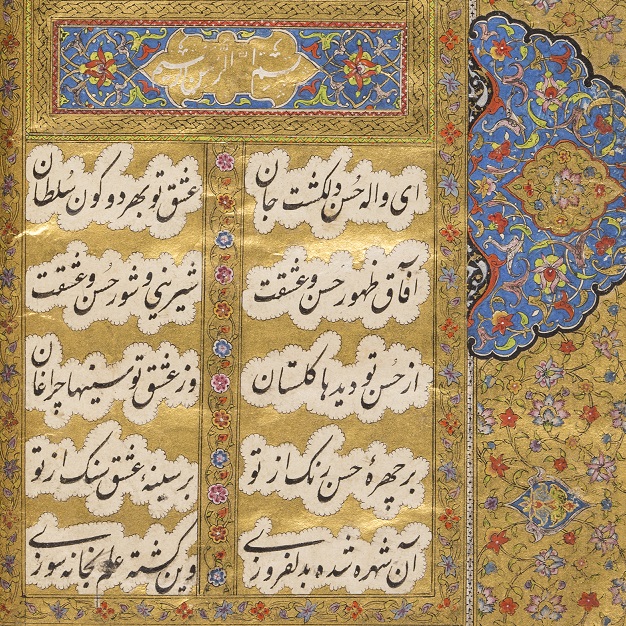 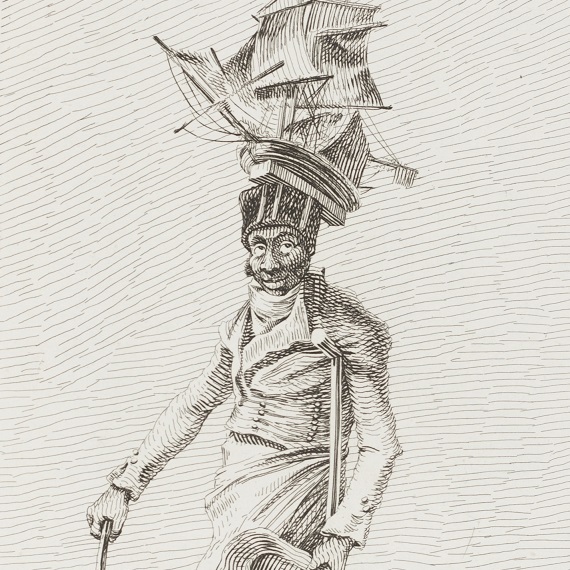 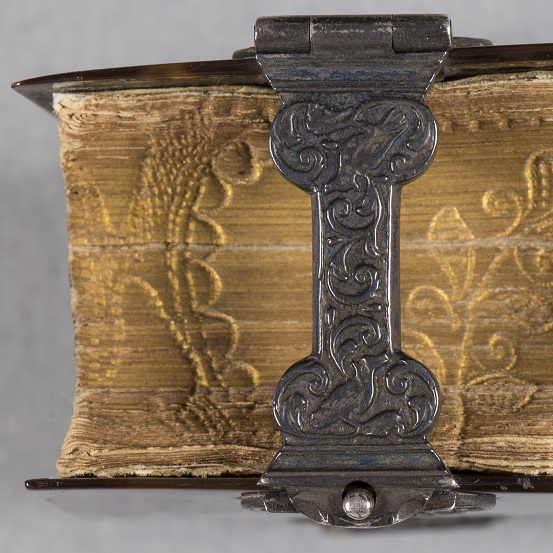 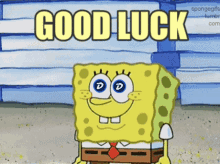 Thank you Good luck!
Any questions?
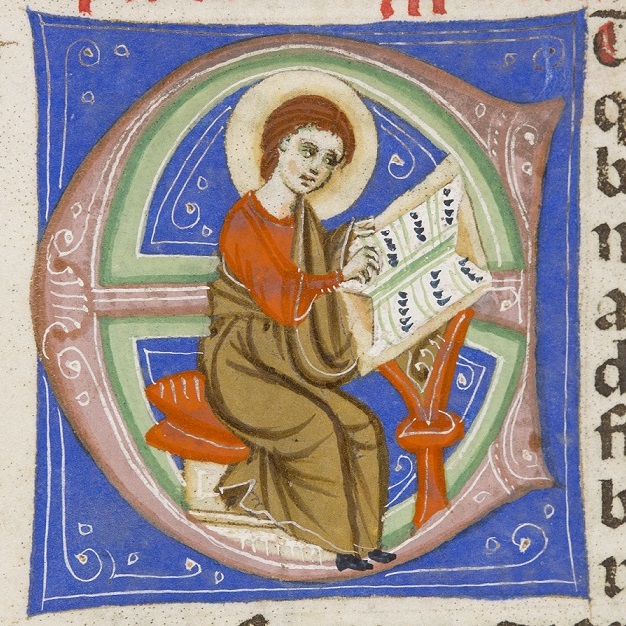 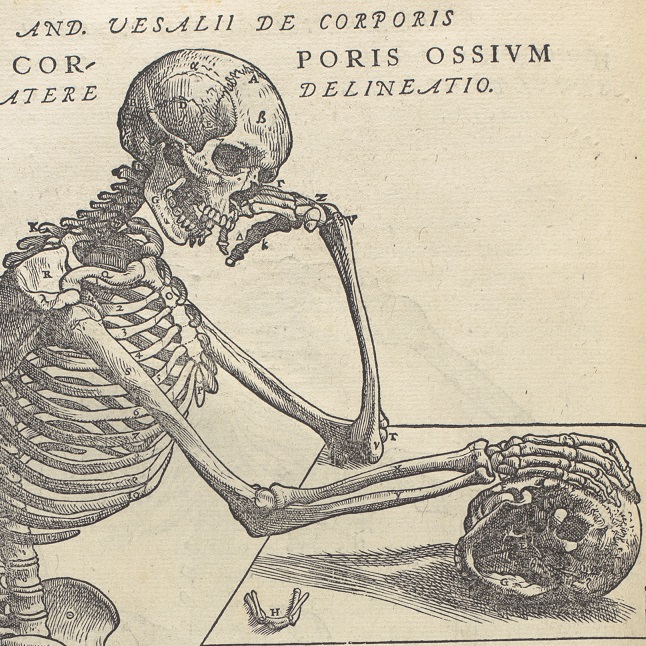 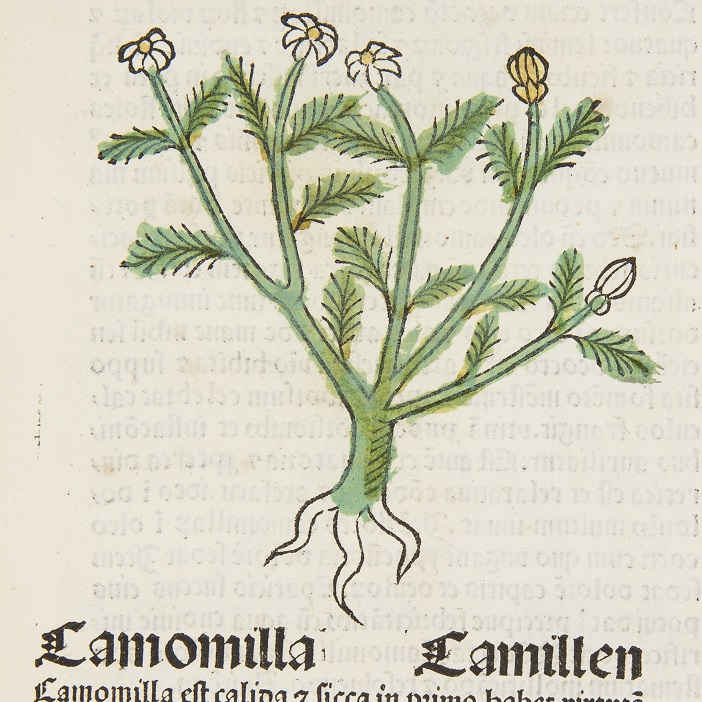 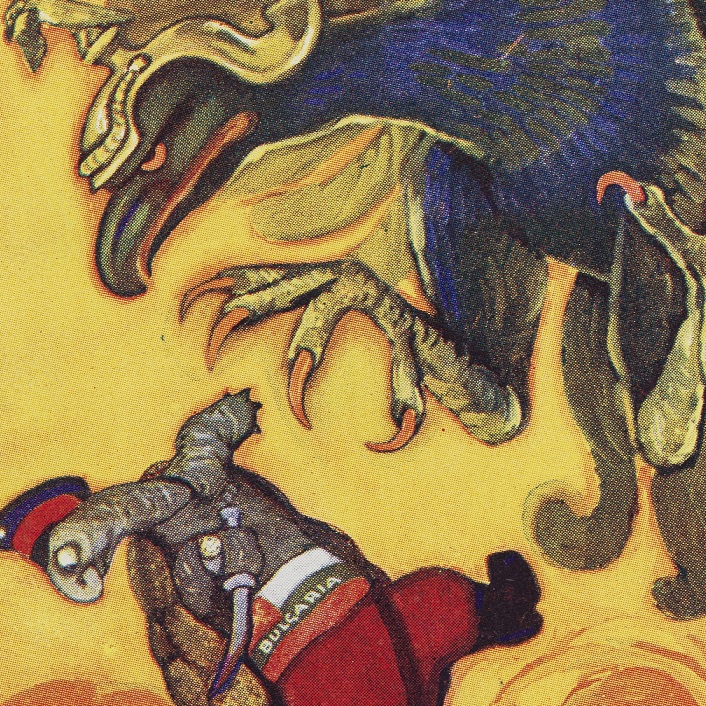